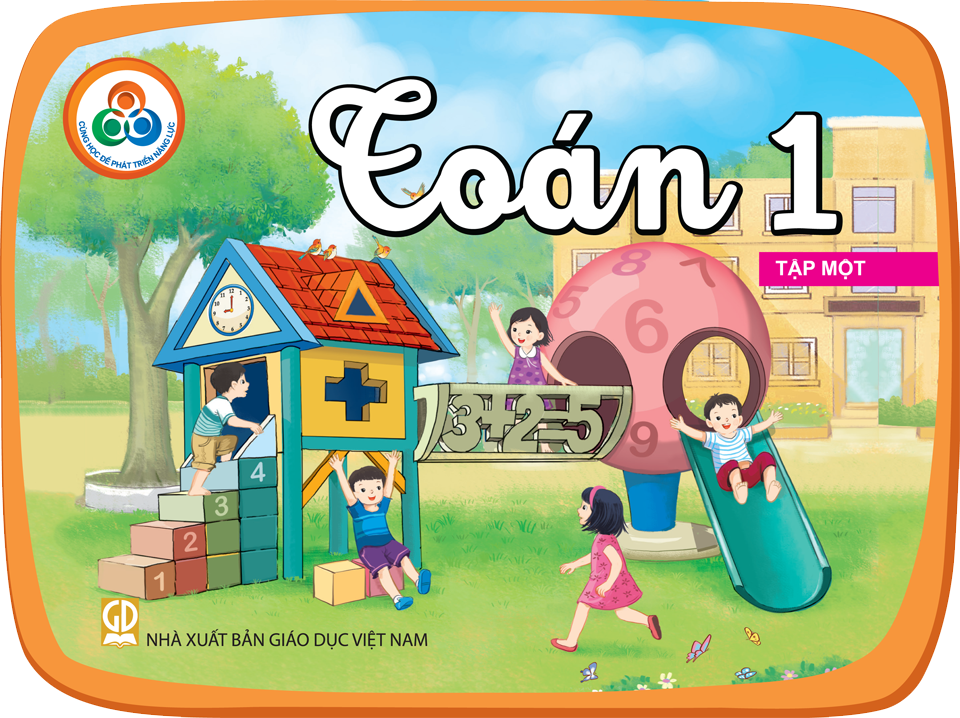 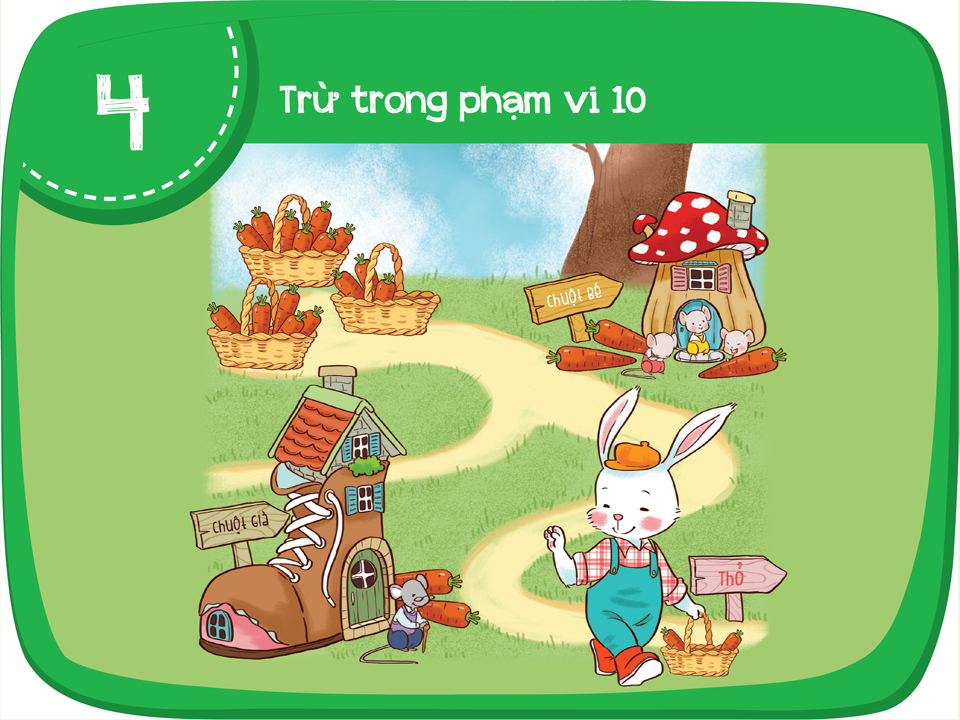 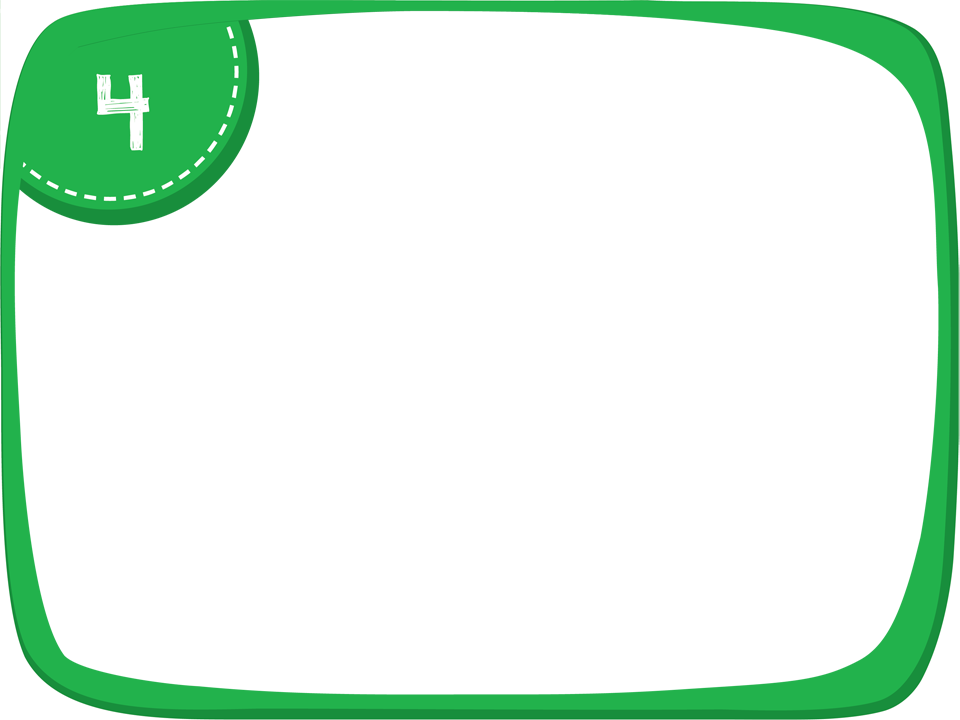 Trừ bằng cách đếm lùi
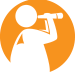 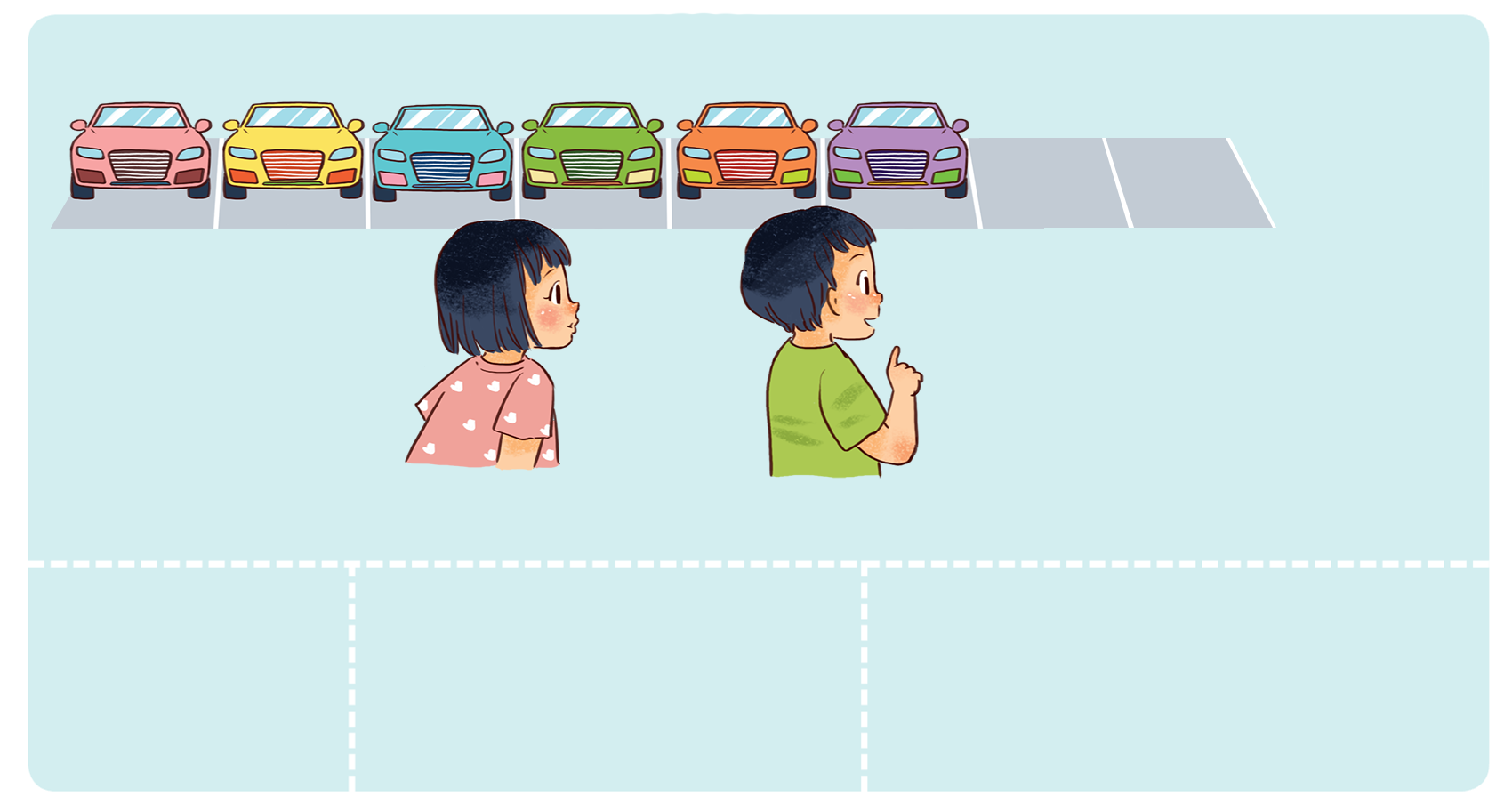 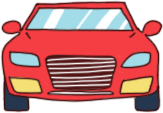 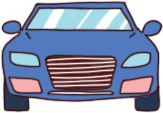 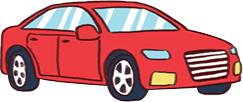 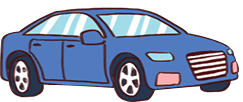 5
6
7
8
1
2
3
4
Còn lại bao nhiêu chiếc ô tô?
Còn lại 6 chiếc ô tô.
8, 7, 6.
Từ 8 đếm lùi 2 bước
Vậy 8 – 2 = 6
8 – 2 = ?
6
7
8
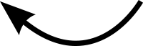 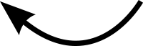 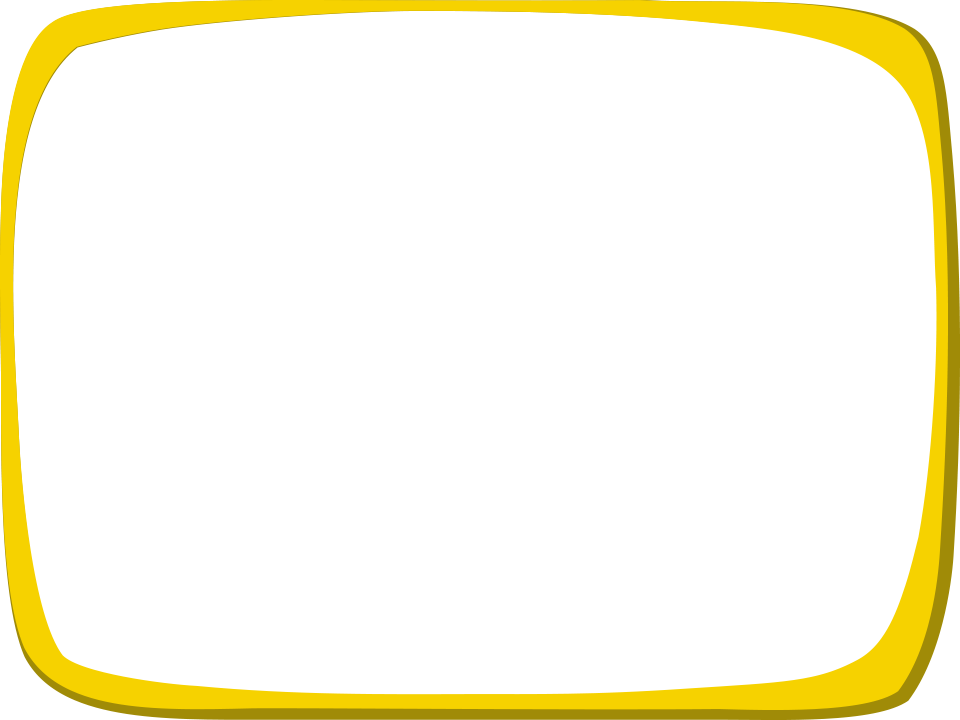 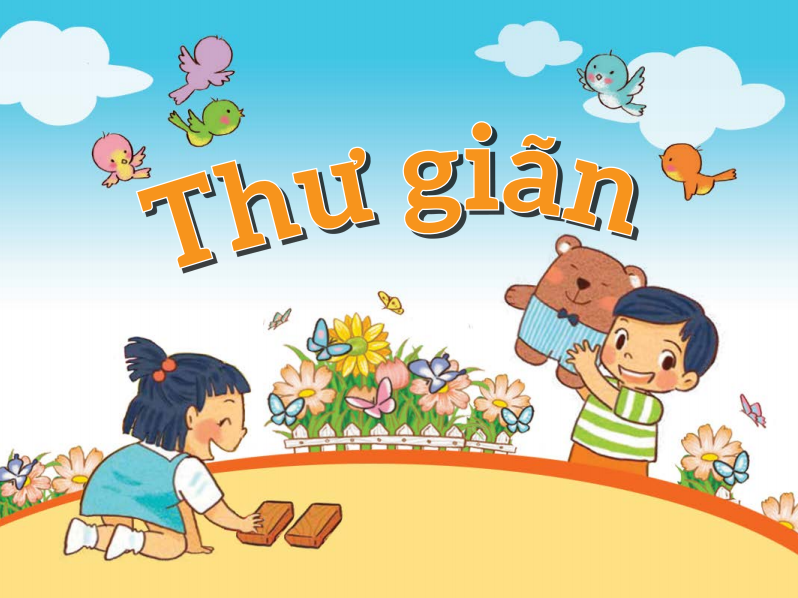 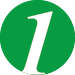 Hãy trừ bằng cách đếm lùi.
a.
6 – 3 =
?
?
9 – 4 =
7 – 2 =
?
3
4
5
6
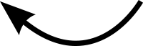 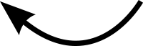 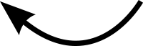 Vậy
6
–
3
3
=
b.
8 – 4 =
?
4
5
6
7
8
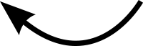 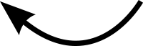 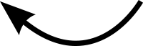 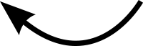 ?
10 – 4 =
9 – 5 =
?
Vậy
8
–
4
4
=
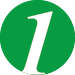 Hãy trừ bằng cách đếm lùi.
a.
6 – 3 =
?
?
7 – 2 =
5
?
9 – 4 =
5
3
4
5
6
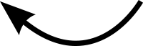 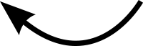 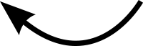 Vậy
6
–
3
3
=
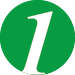 Hãy trừ bằng cách đếm lùi.
a.
6 – 3 =
?
?
7 – 2 =
9 – 4 =
5
5
3
4
5
6
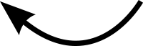 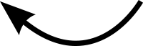 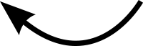 Vậy
6
–
3
3
=
b.
8 – 4 =
?
?
6
4
10 – 4 =
9 – 5 =
?
4
5
6
7
8
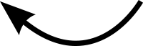 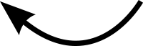 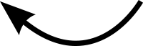 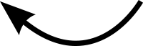 Vậy
8
–
4
4
=
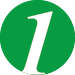 Hãy trừ bằng cách đếm lùi.
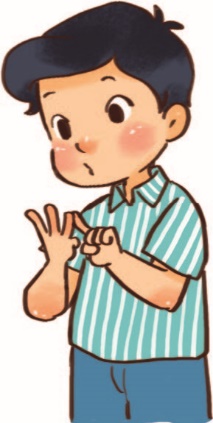 ?
c.
10 – 3 =
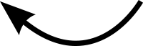 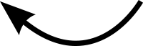 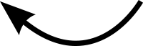 ,
,
,
8
9
10
7
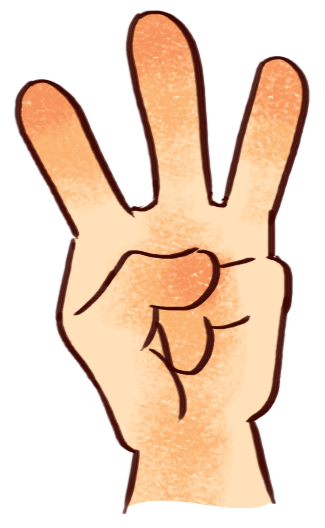 3
7 – 4 =
?
7
?
9 – 2 =
Vậy 10 – 3 = 7
[Speaker Notes: Click chuột vào dấu ? để hiển thị đáp án]
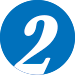 Xem tranh rồi nêu số.
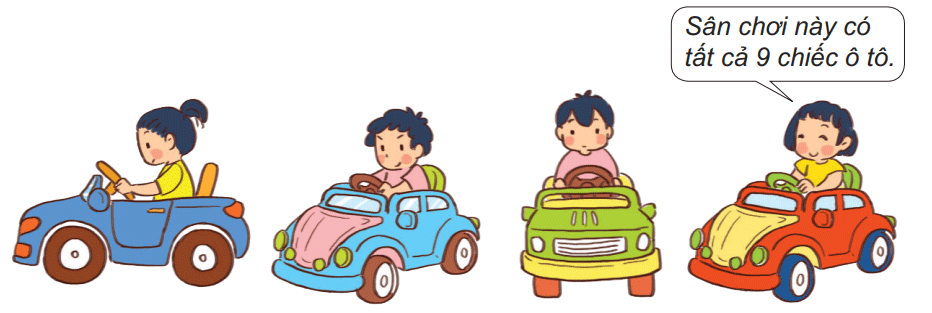 a.
?
9 – 4 =
?
Còn lại        chiếc ô tô nữa.
b.
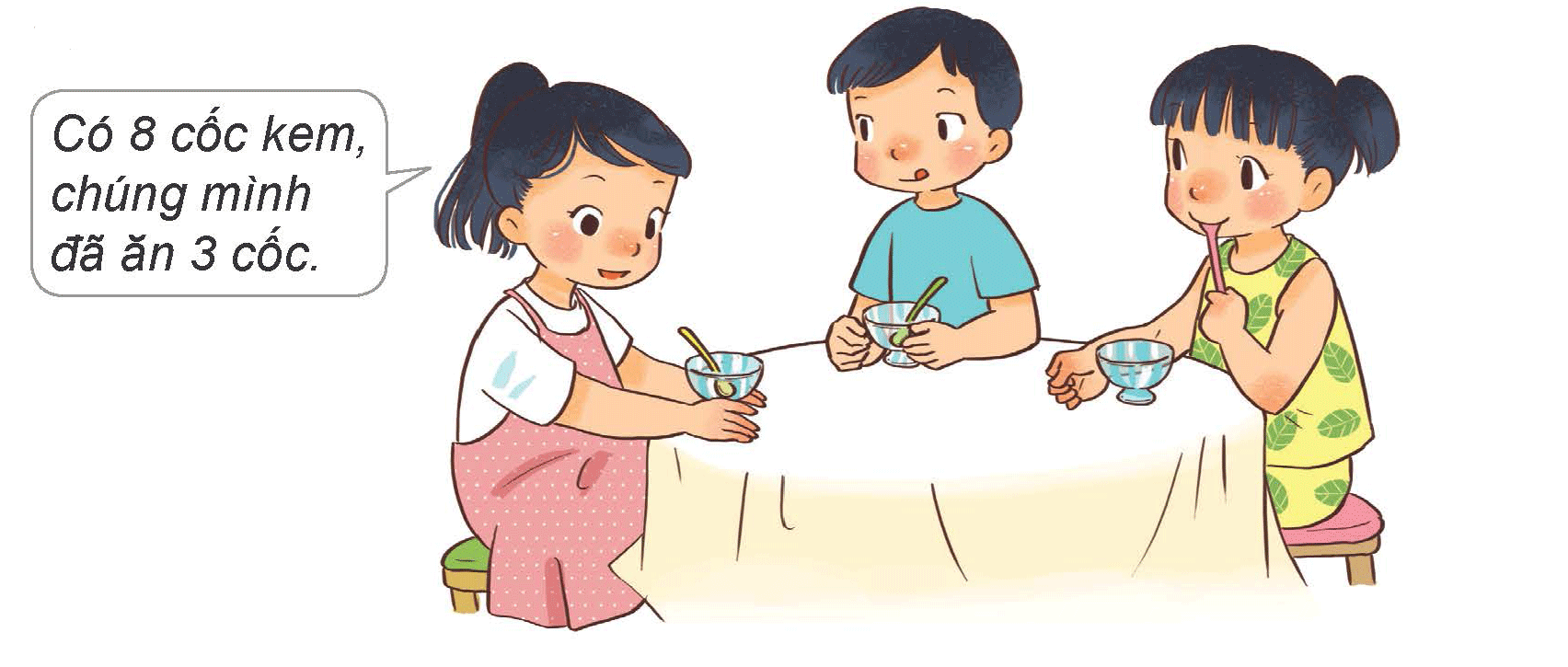 8 –          =
?
?
?
Còn lại         cốc kem chưa ăn.
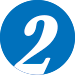 Xem tranh rồi nêu số.
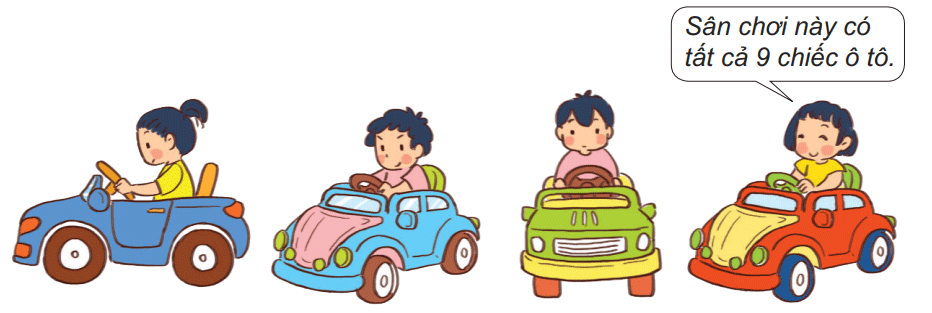 a.
7
8
9
6
5
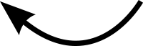 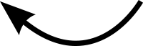 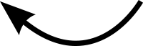 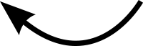 ?
5
9
4
?
5
Còn lại         chiếc ô tô nữa.
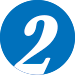 Xem tranh rồi nêu số.
b.
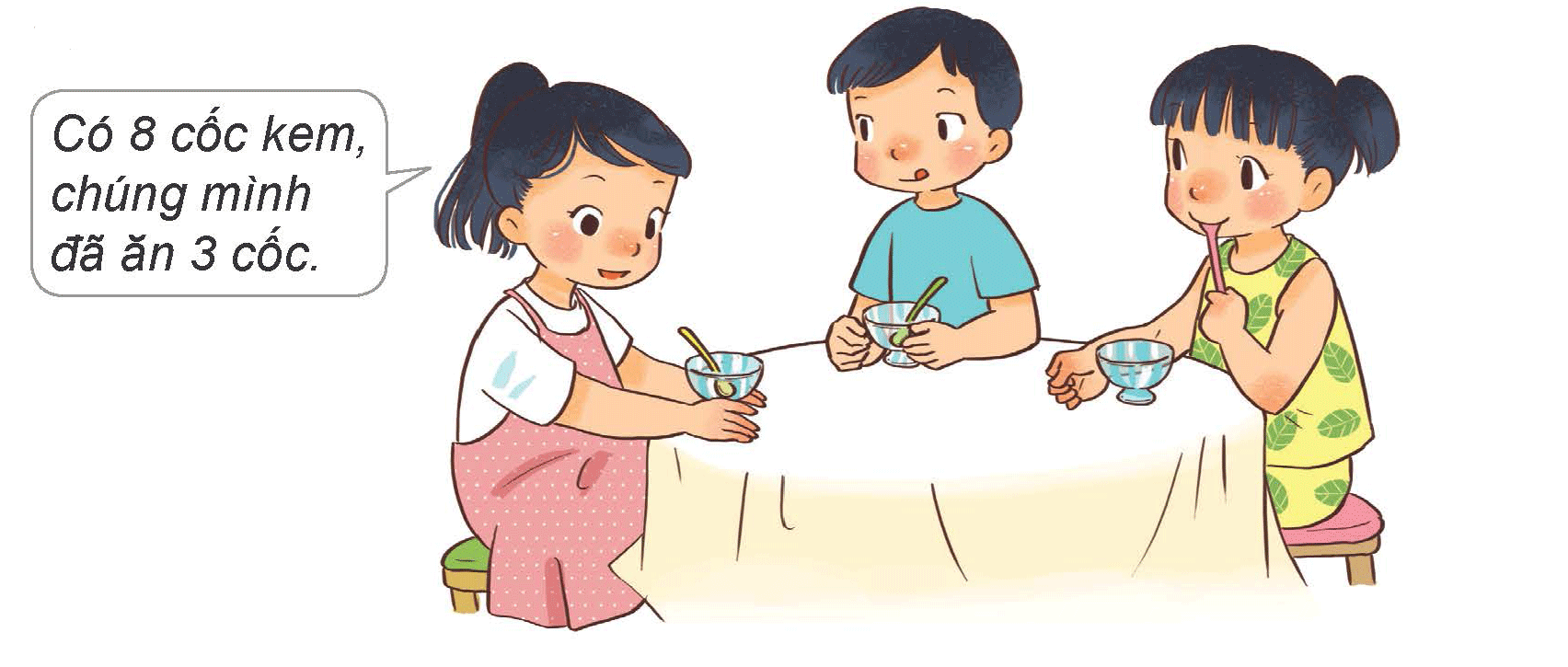 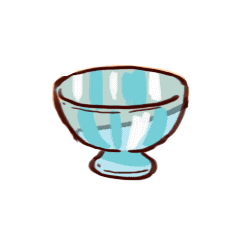 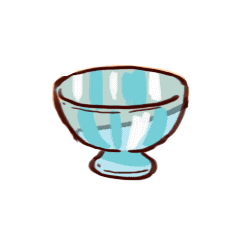 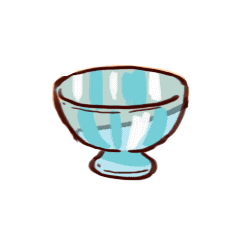 5
6
7
8
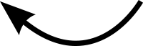 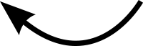 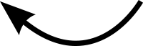 ?
?
8
3
5
?
5
Còn lại          cốc kem chưa ăn.
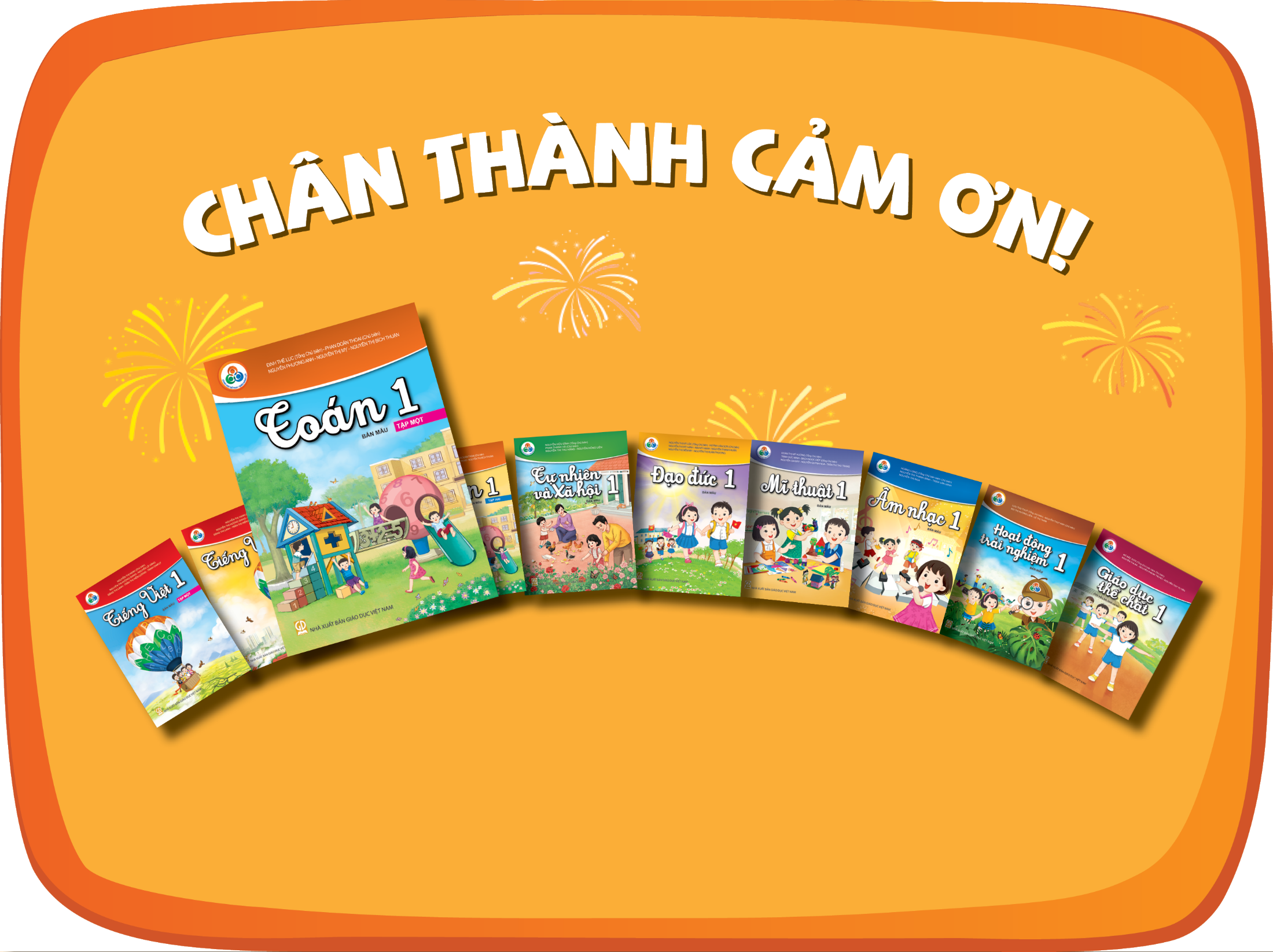